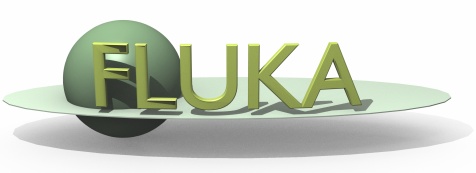 Exercise 4: Flair Plots
Beginners’ FLUKA Course
Exercise 4: Flair Plots
(during the lecture FLAIR plots)


download ex4.inp and ex4.flair into the ex4 directory

run it using FLAIR

process the different scoring files and plot the results